Trumped Again?
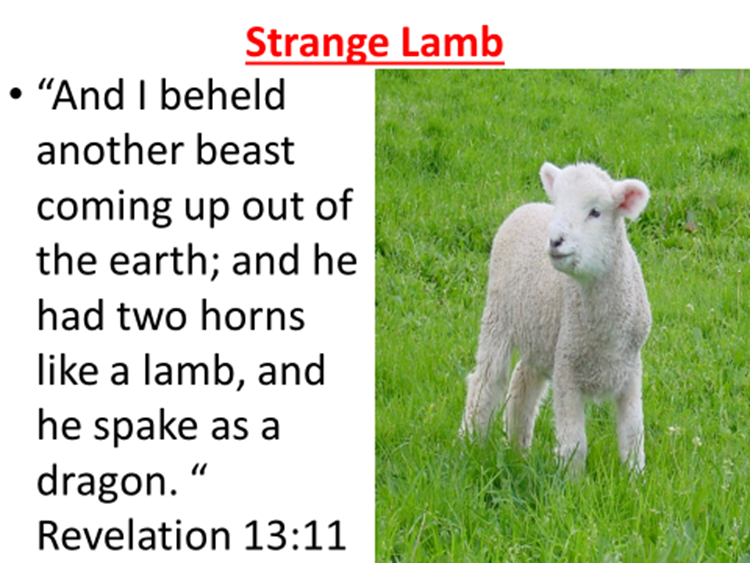 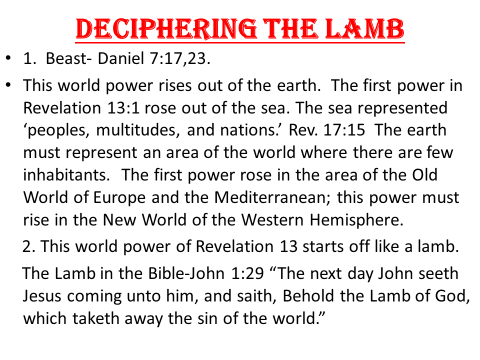 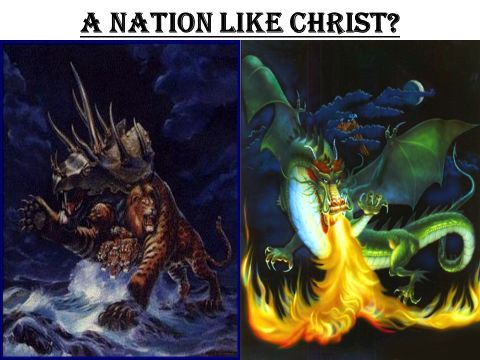 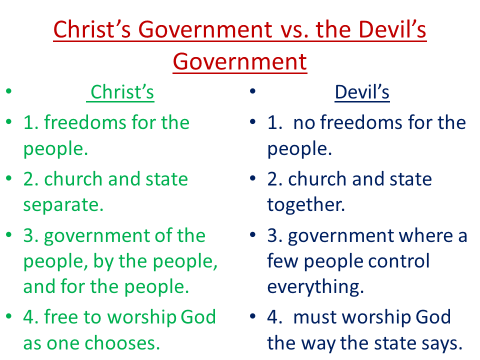 America and the papacy will unite together!
America will unite with Rome and will enforce false worship, which according to Matthew 15:9, is the traditions of men.  The tradition of Rome that America will push is Sunday keeping!!
The Image Will Help!
President Elect Donald Trump
Donald Trump defeated Hillary Clinton in the national election on November 8, 2016.  With his inauguration on January 20, 2017, Trump would become the 45th President of the United States.  Becoming the President of the lamb-like beast of Rev. 13, that speaks as a dragon, is there anything  that could cause concern for American citizens who love their freedom?  Has President elect Trump stood with anyone who could remove those freedoms?
Positives
1. Making it so that people can not come into the United States illegally.  Trump wants to build a wall that would keep people from coming over our southern borders.
2. Forcing illegal people, who are rapists, murderers and drug dealers, to be returned to their place of origin.
3. Limit restrictions on guns. Ban some assault weapons and extend the waiting period for purchase. During a 2013 interview with Fox News, the real estate mogul defined himself as, “a very strong person on the Second Amendment.” He believes guns are necessary for self-defense and has written that he generally opposes gun control. In his 2000 book, “The America We Deserve” Trump wrote that he supports a ban on assault weapons and a slightly longer waiting period to buy a gun.
Any Concerns?
“With Donald Trump’s campaign losing ground among independent voters in recent weeks due to a series of well-publicized mistakes, the GOP presidential nominee has tripled down with the one base of political support that has steadfastly remained with him—white, evangelical voters—by promising to dismantle the laws that separate church and state in America…” 
Time, Jeff Nesbit, August 15, 2016
Is he sounding like a dragon or is that my imagination?
Key States Won
“Trump told the pastors that evangelical voters would make the difference in key battleground states like Florida, Virginia, Ohio and Pennsylvania. And if white, evangelical Christians put him in the White House, he promised to return the favor.
     “You have a chance to do something that will be earth shaking,” he said. “I literally mean it: earth shaking. You got to get your people out to vote.” ibid
Fl-29, Ohio-18, Penn-20, and Virginia-13
Amendment That  Separates the Church and State
“Congress shall make no law respecting an establishment of religion, or prohibiting the free exercise thereof; or abridging the freedom of speech, or of the press; or the right of the people peaceably to assemble, and to petition the government for a redress of grievances.”
Trump Would destroy the 1st Amendment
Former Chief Justice of the US, William Rehnquist, once said, “The wall of separation between church and state” is a “failed metaphor” which is “based on bad history, a metaphor which has proved useless as a guide to judging. It should be frankly and explicitly abandoned.”  Catholic Rehnquist and Donald Trump see this eye to eye!
Upset by Tearing Down the Wall
Nov 9, 2016

Americans United for Separation of Church and State said today that it will work vigorously to oppose any attempts by the administration of Donald J. Trump to undermine religious freedom in the United States…. “Donald Trump’s rhetoric shows a shocking disregard for core principles of religious liberty,” said the Rev. Barry W. Lynn, executive director of Americans United. “Religious freedom is far too valuable for us to lose and far too fragile for us to leave unguarded. Americans United stands at the ready to fight back against any and all of Trump’s dangerous initiatives.”
How Christian America Elected………………..
“Evangelicals showed up in stunning solidarity to help elect Donald Trump on Tuesday ― and they weren’t alone. Standing beside evangelical Christians in their support for Trump were a majority of Catholics, Mormons, other Protestant groups and an assortment of other Christian denominations. Every other religious and non-religious group of Americans voted in majority for Hillary Clinton. Christian Americans, including Catholics, made up 75 percent of the voting population, according to exit polls. And a majority of them supported a candidate whose xenophobia, promiscuity and belligerence made him an unlikely pick for Christians who have claimed a moral high ground in previous election cycles. White evangelicals backed Trump by a margin of roughly 81 percent to 16 percent who voted for Clinton, according to FiveThirtyEight. In some states, the percentage favoring the Republican candidate was even greater.” http://www.huffingtonpost.com/entry/how-christian-america-elected-the-president-no-other-religion-couldget-behind_us_58238d4be4b0d9ce6fc09b8a?ncid=fcbklnkushpmg00000051
Trump and the Papacy
In a letter to the Catholics of Denver
“First, I would like to send my warm greetings to the Denver Archbishop Samuel Aquila. In discussions with my Catholic Advisory Group, it is clear Archbishop Aqulia's leadership in the Denver Archdiocese has been exemplary, as was the leadership of his predecessor, Archbishop Charles Chaput. Second, should I be elected president, I look forward to working with these two respected leaders of the Catholic Church in America, their brother bishops, and Congress, on issues of critical importance to the Catholic Church and Catholics. Catholics in the United States of America are a rich part of our nation's history. The United States was, and is, strengthened through Catholic men, women, priests and religious Sisters, ministering to people, marching in the Civil Rights movement, educating millions of children in Catholic schools, creating respected health care institutions, and in their founding and helping the ongoing growth of the pro-life cause. I have a message for Catholics: I will be there for you. I will stand with you. I will fight for you….
Trump Concludes his Letter
“…And I will appoint Justices to the Supreme Court who will strictly interpret the Constitution and not legislate from the bench, like Justice Clarence Thomas and the late and beloved great Catholic thinker and jurist, Justice Antonin Scalia.”
.charismanews.com/politics/elections/60437-read-the-letter-donald-trump-wroteto-catholic-leaders
  Antonin Scalia was the Catholic Justice, who in 1993, in the Smith vs. Employment Division, declared that minority religious beliefs were a luxury we could no longer afford.  “ Religions that are out of the mainstream are most likely to be affected, because their unconventional practices and lack of political clout have led them to depend upon the courts for protection.  But in a sweeping opinion, Justice Antonin Scalia went far beyond the case and declared that when religious rights clash with the government’s need for uniform rules, the court will side with the government. Even for lay members of the community, this decision dramatically eroded the protection given to those citizens who were members of churches not part of the popular or mainstream churches of America.   We cannot afford the luxury "of striking down laws simply because they limit someone’s religious practice." Scalia said. He advised religious adherents to look to the political system, not to the courts for protection.  Thus, the Court had held that religious beliefs did not excuse people from complying with laws forbidding polygamy, child labor laws, Sunday closing laws, laws requiring citizens to register for Selective Service, and laws requiring the payment of Social Security taxes.
“When the leading churches of the United States, uniting upon such points of doctrine as are held by them in common, shall influence the state to enforce their decrees and to sustain their institutions, then Protestant America will have formed an image of the Roman hierarchy, and the infliction of civil penalties upon dissenters will inevitably result.”  {GC 445.1}
Uniting With Whom?
Unbelievable
10.13.2016

ECUMENISM   Pope Francis promotes “ecumenism of blood” In an audience with members of Christian World Communions, the biggest ecumenical international organization, the Pope talked about “the ecumenism of prayer, work, and blood.”
Pope Francis received in audience the participants in the Conference of Secretaries of Christian World Communions, the international ecumenical organization that meets annually in October, each year in a different country, to improve mutual awareness. This ecumenical organization is made up of the Anglican Communion, the World Baptist Alliance, the Disciples Ecumenical Consultative Council, the Ecumenical Patriarchate (Eastern Orthodox), General Conference of Seventh-Day Adventists (far right: Ganoune Diop-Director of Public Affairs and Religious Liberty), the International Old Catholic Bishops’ Conference, the World Lutheran Foundation, the Mennonite World Conference, the Moravian Church Worldwide Unity Board, the Patriarchate of Moscow (Eastern Orthodox), the Pentecostals, the Pontifical Council for Promoting Christian Unity (Catholic Church), the Reformed Ecumenical Council, the Salvation Army, the Friends World Committee for Consultation (Quakers), the World Convention of Churches of Christ, the World Evangelical Alliance and the World Methodist Council. A representative of the World Council of Churches is also usually present…”
Conclusion
.   “ECUMENISM OF PRAYER AND WORK” “Often we think that ecumenical work is only that of theologians. It is therefore important that theologians study, agree, and express their disagreement: this is very important. But in the meantime ecumenism journeys on. It journeys with Jesus, not ‘my Jesus against your Jesus’, but with our Jesus”, the pope said. And added: “the journey is simple: it is made with prayer and the help of others. Praying together: the ecumenism of prayer, for each other and all for unity. And then, the ecumenism of work for the many who are in need, for many men and women who suffer today as a result of injustice, wars, these terrible things.”